ПОСЛОВИЦЕ И МИСЛИ КОЈЕ ТРЕБА ДА СЕ ПАМТЕ
радила: Бланка Јоргић; ментор: Сања Ђурић, проф.
23.04.2020.
„НЕ ПАДА ИВЕР ДАЛЕКО ОД КЛАДЕ “.
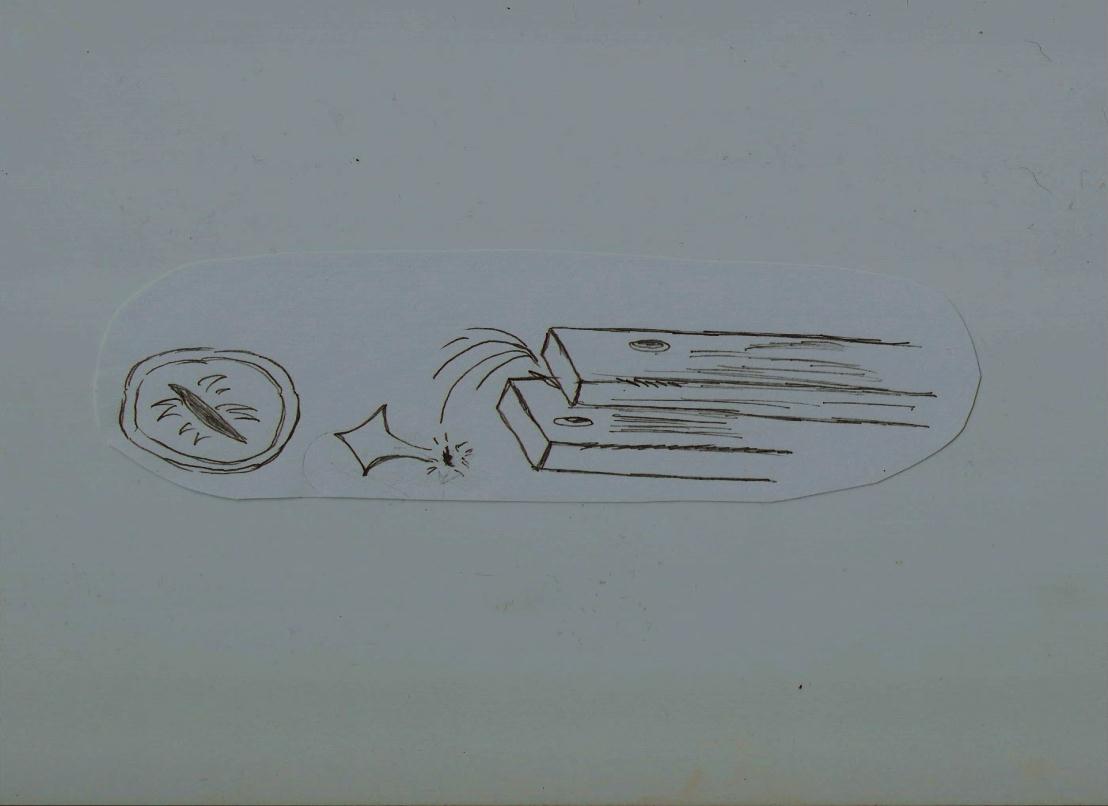 радила: Бланка Јоргић; ментор: Сања Ђурић, проф.
23.04.2020.
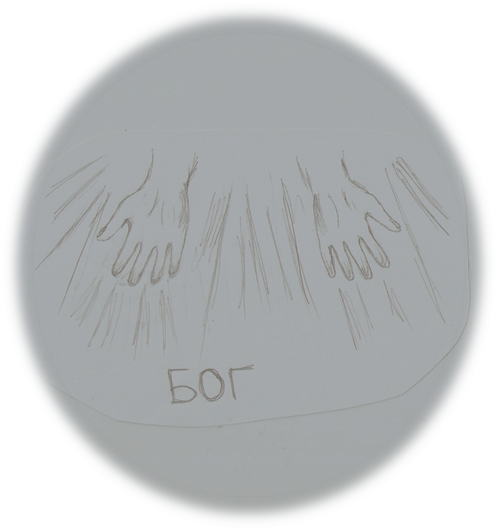 „ПРЕД БОГОМ СМО СВИ ИСТИ “.
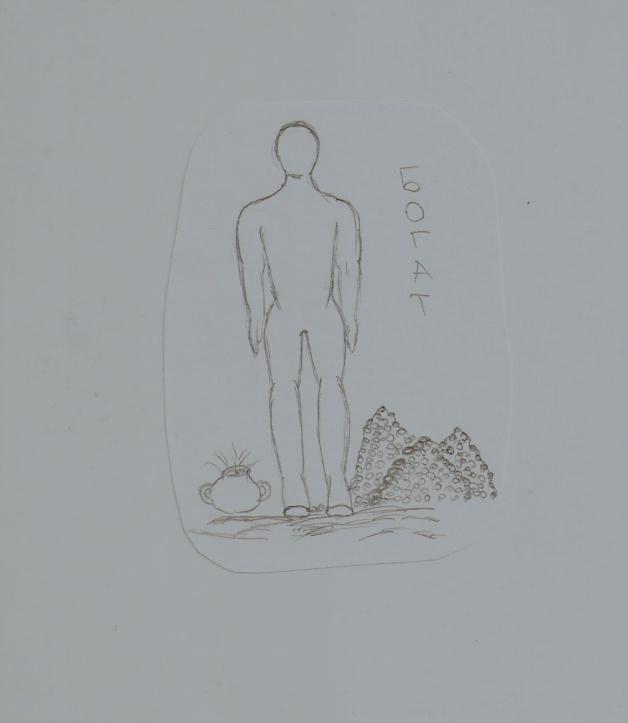 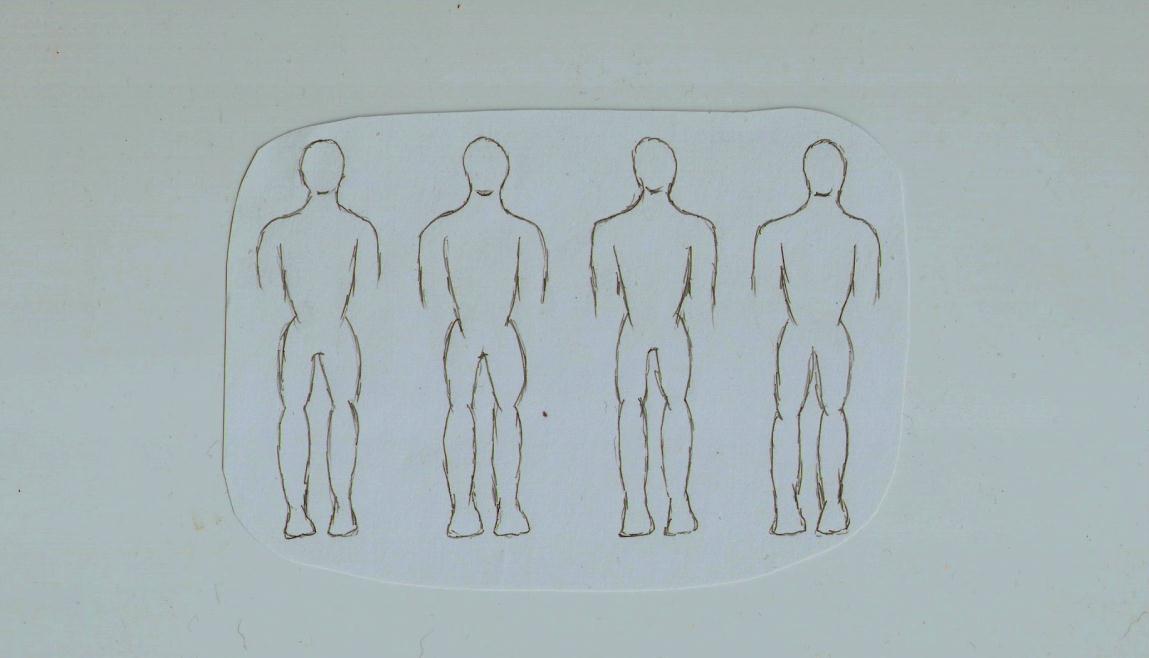 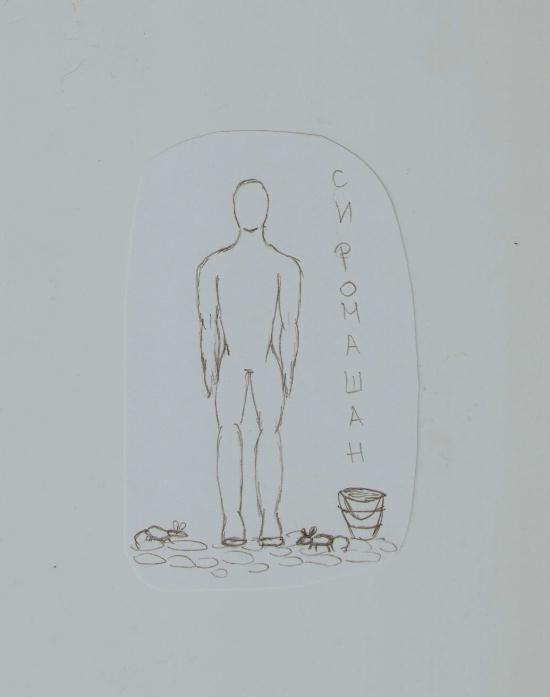 радила: Бланка Јоргић; ментор: Сања Ђурић, проф.
23.04.2020.
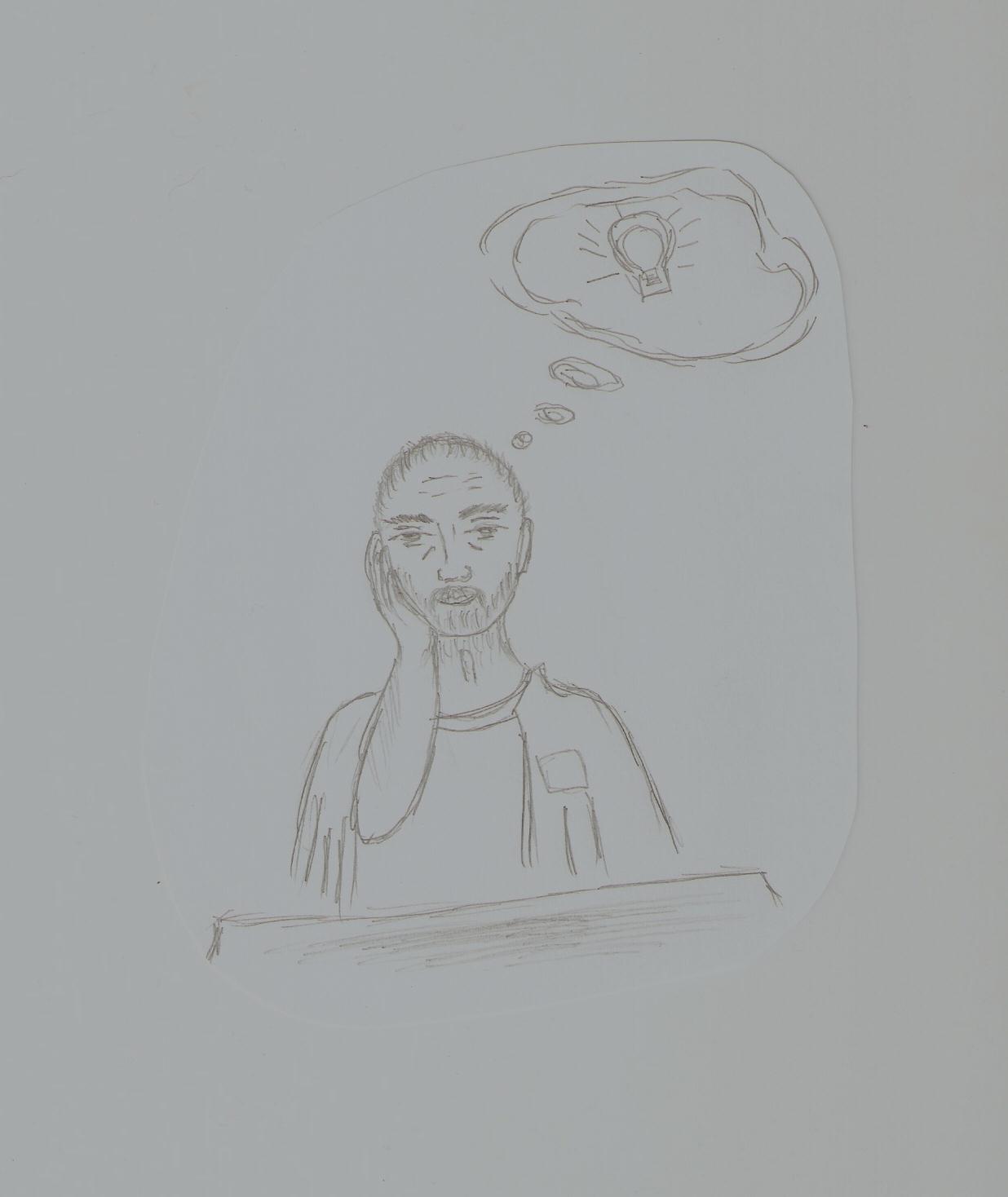 МИСЛИМ, ДАКЛЕ ПОСТОЈИМ!РЕНЕ ДЕКАРТ
радила: Бланка Јоргић; ментор: Сања Ђурић, проф.
23.04.2020.
„КО НЕМА У ГЛАВИ ИМА У НОГАМА“.
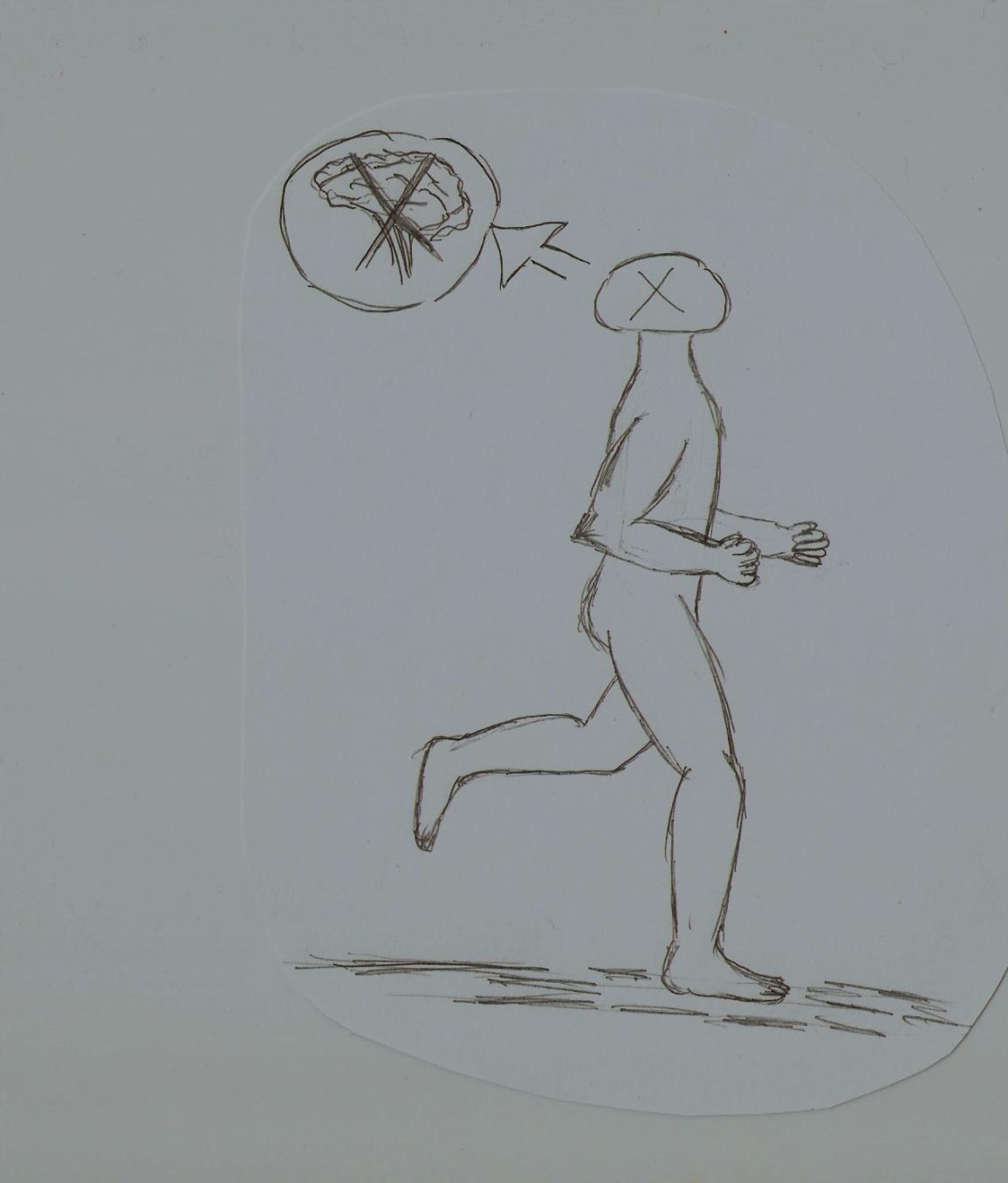 радила: Бланка Јоргић; ментор: Сања Ђурић, проф.
23.04.2020.
„НАЈДУЖИ ПУТ ПОЧИЊЕ ПРВИМ КОРАКОМ“.
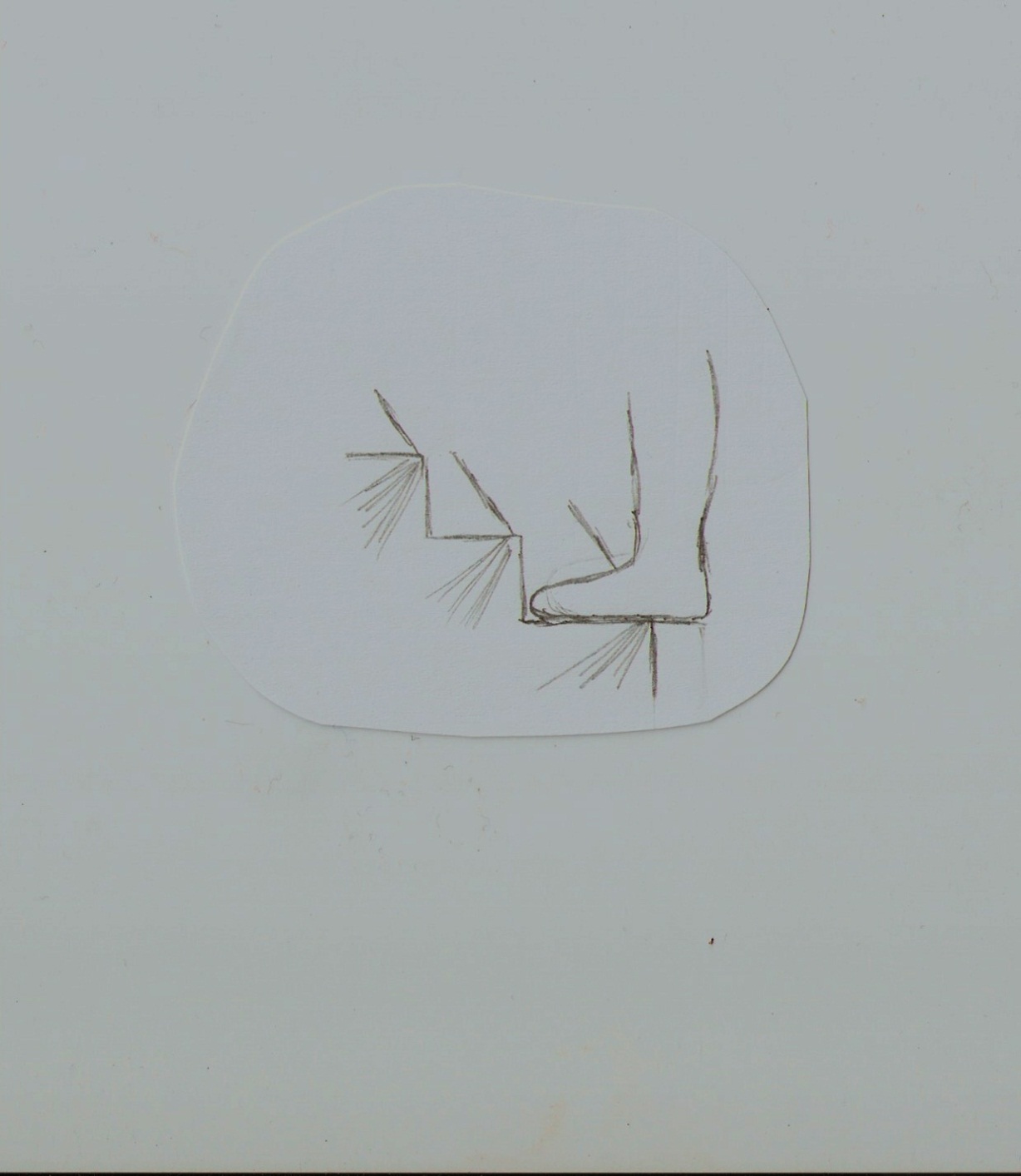 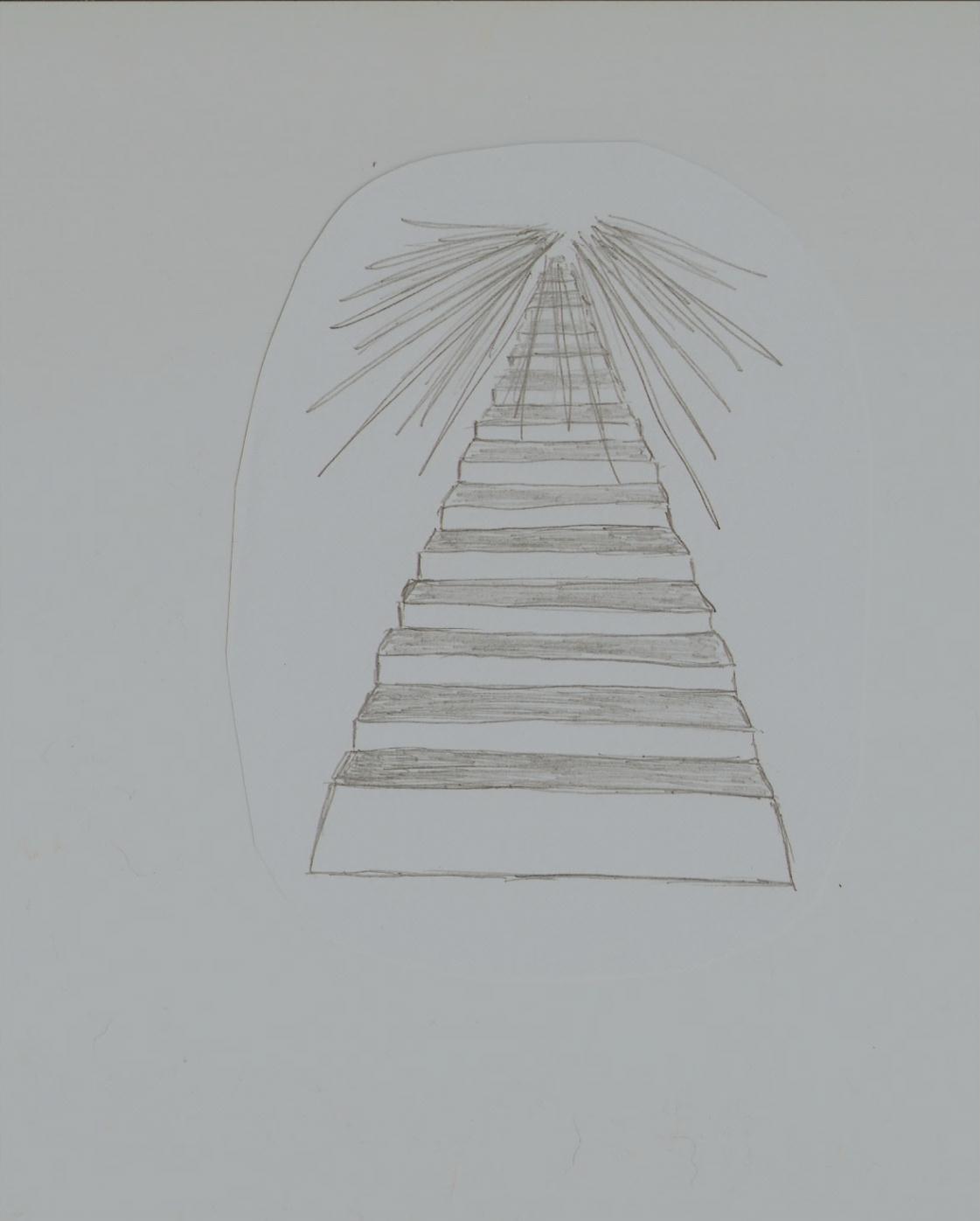 23.04.2020.
радила: Бланка Јоргић; ментор: Сања Ђурић, проф.
„ЋУТАЊЕ ЈЕ ЗЛАТО“.
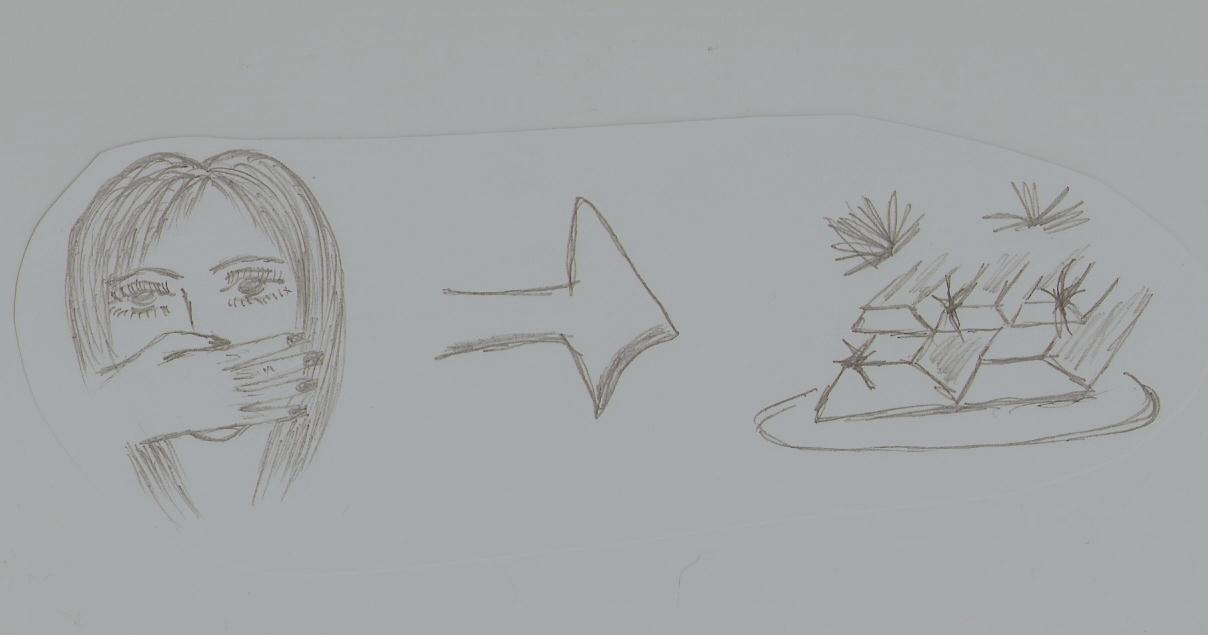 радила: Бланка Јоргић; ментор: Сања Ђурић, проф.
23.04.2020.
„И САМ ПОГЛЕД НА ВОЉЕНУ ОСОБУ ИЗАЗИВА ОСМЕХ“.И. АНДРИЋ
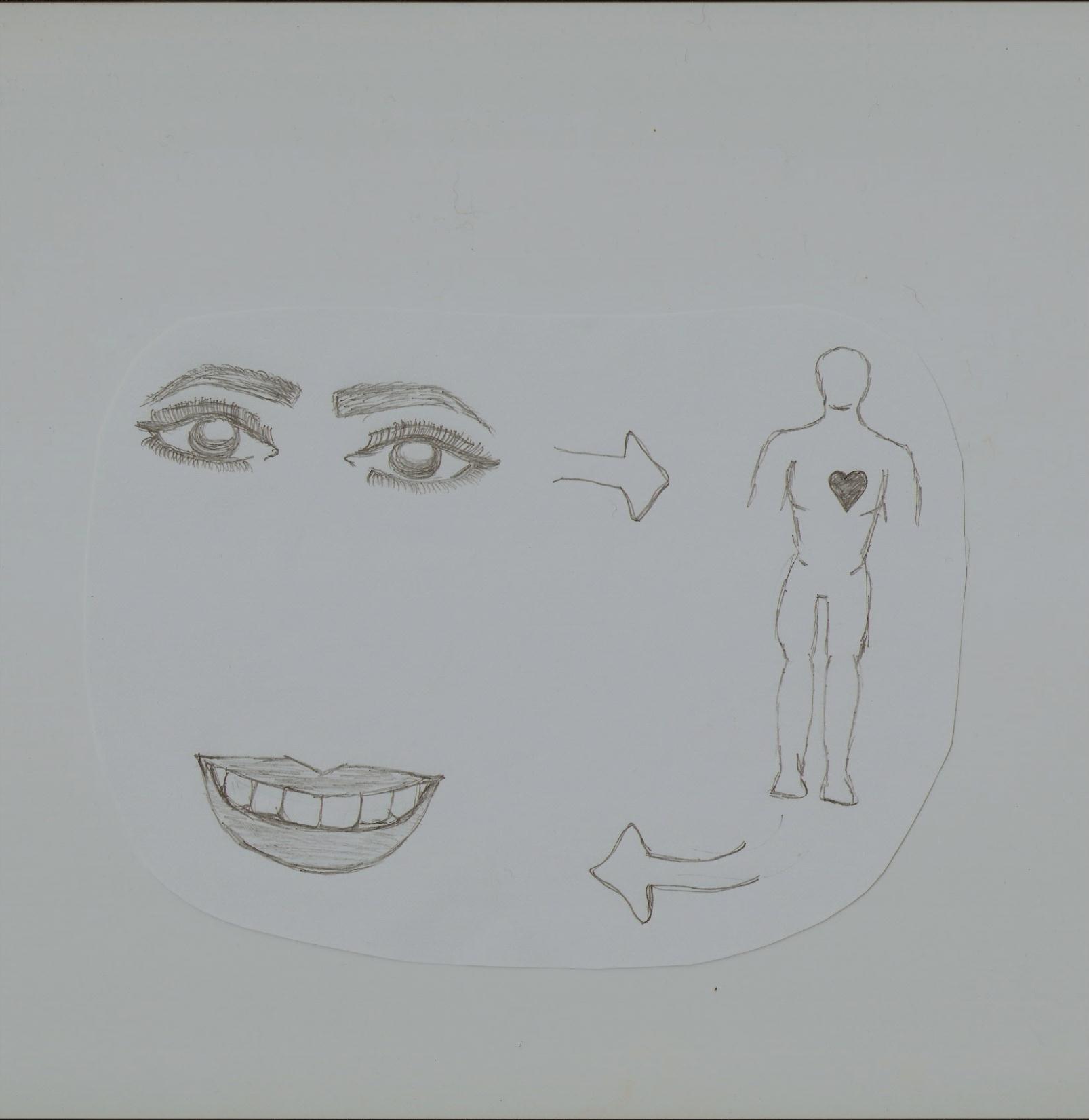 23.04.2020.
радила: Бланка Јоргић; ментор: Сања Ђурић, проф.
„ЉУБАВ ЈЕ КАПЉИЦА НЕБЕСКЕ РОСЕ КОЈУ НЕБЕСА КАНУШЕ У КАЉУГУ ЖИВОТА ДА МУ ЗАСЛАДЕ ГОРКОСТ “. А.С. ПУШКИН
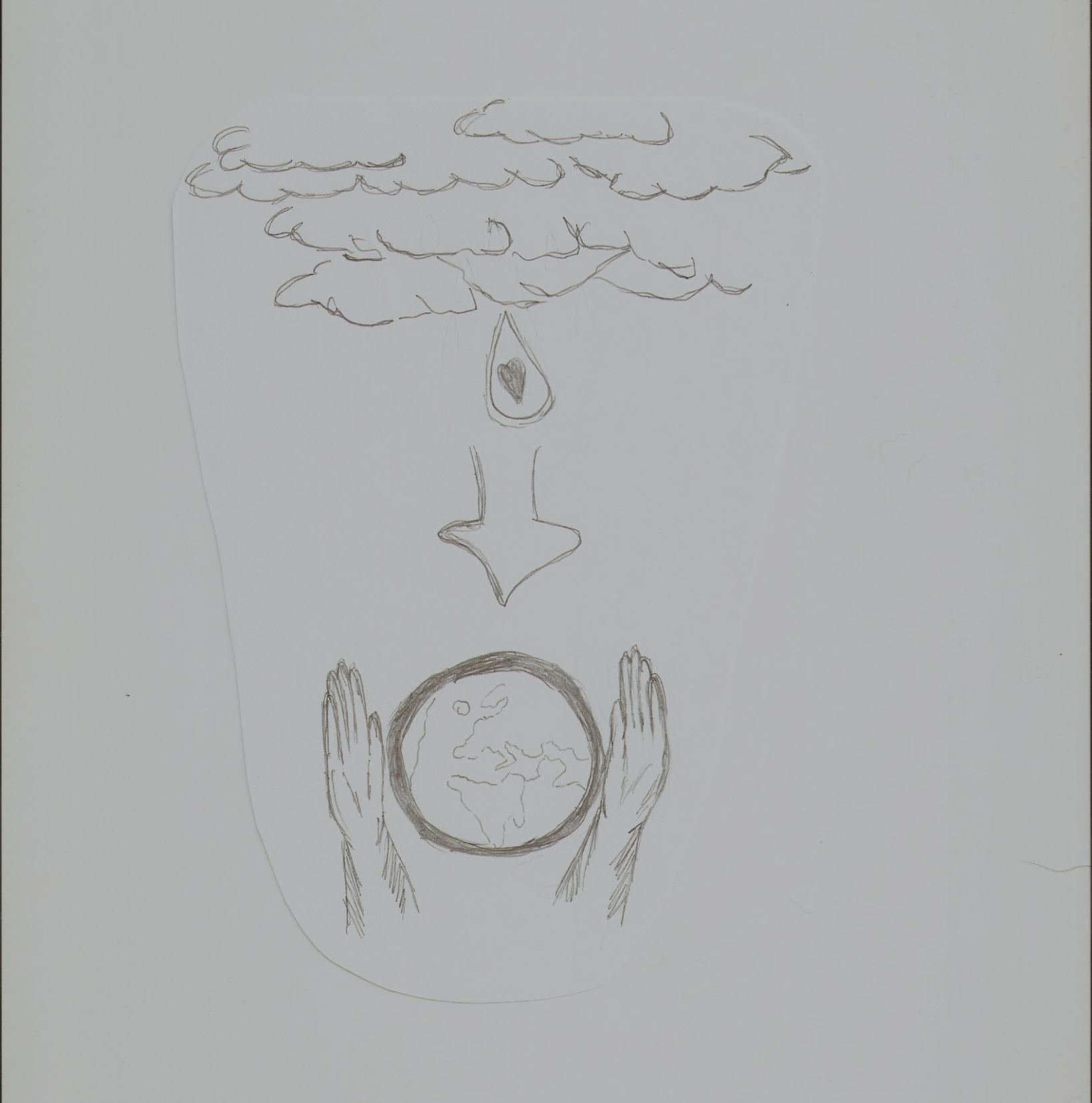 радила: Бланка Јоргић; ментор: Сања Ђурић, проф.)
23.04.2020.
НАСТАВИЋЕ СЕ...
радила: Бланка Јоргић; ментор: Сања Ђурић, проф.
23.04.2020.